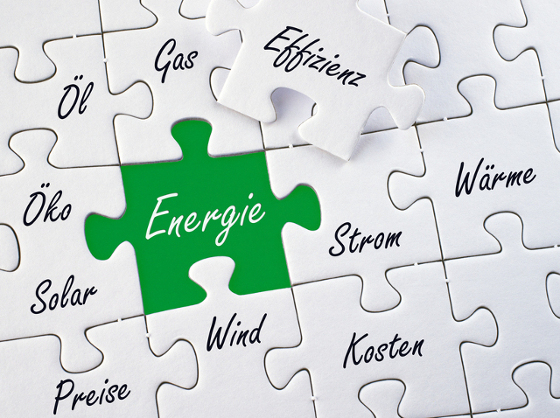 Energie-fresserFür Energie-Detektive
AUFTRAG
Als Energiefresser-Detektive macht ihr euch zusammen auf die Suche nach Energiefressern an eurer Schule. 
Dazu entwickelt ihr vorher in den Detektiv-Gruppen eure eigenen Checklisten mit 12 Punkten, die ihr im Schulhaus untersuchen wollt!
Ihr beantwortet die Fragen auf eurer Checkliste.
Während der Suche nach Energiefressern im Klassenraum bzw. in der ganzen Schule sollst du dir überlegen, wie und durch wen die Situation verbessert werden könnte. 
Prüfe dazu die Checkliste : Energiesparen Schule (auf der Plattform als PDF).
Falls deine Gruppe früher fertig ist als die anderen Gruppen, kannst du die nachfolgenden Informationstexte für dich im Stillen durchlesen 
Als PDF downloaden oder im Flipping Book am Bildschirm lesen
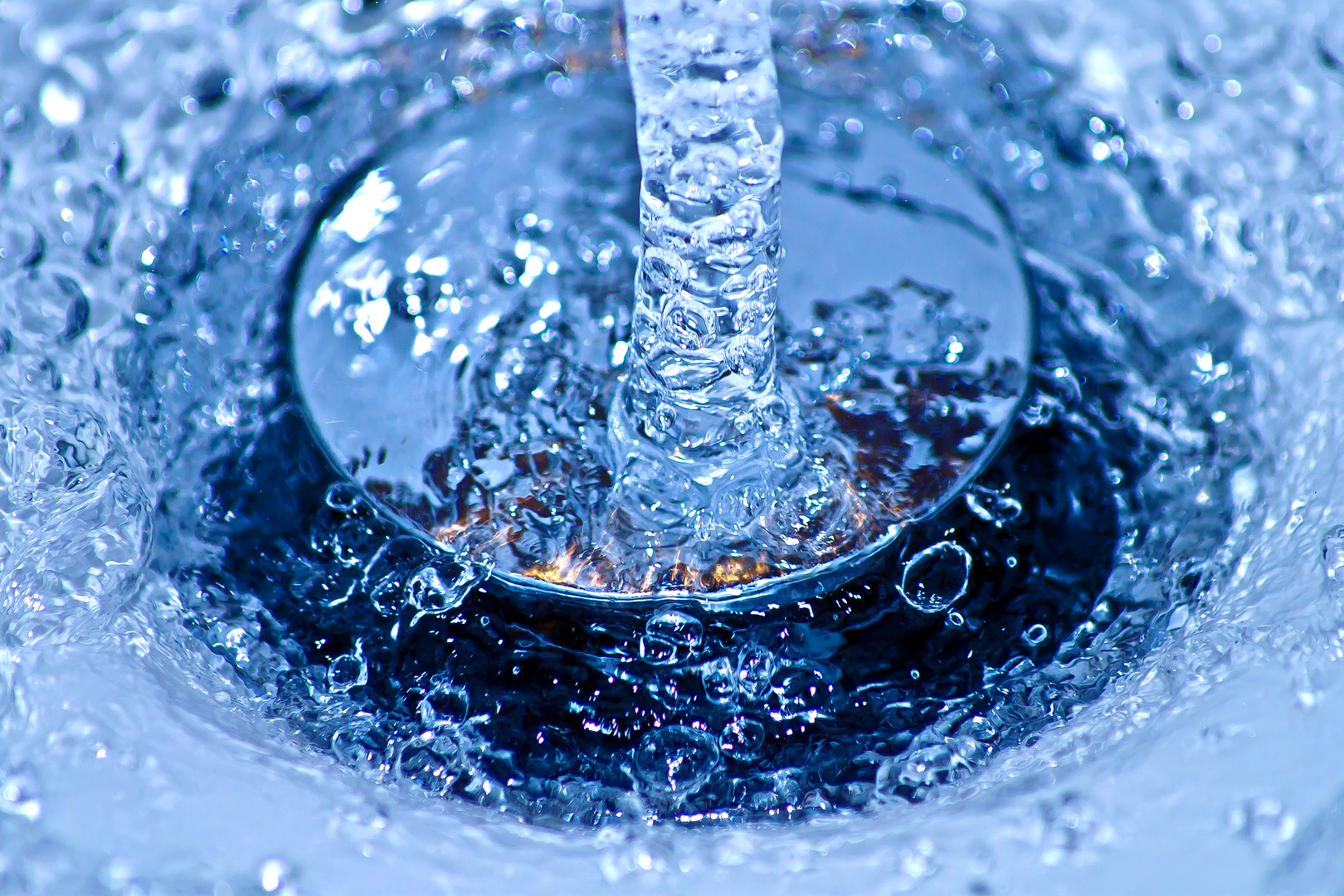 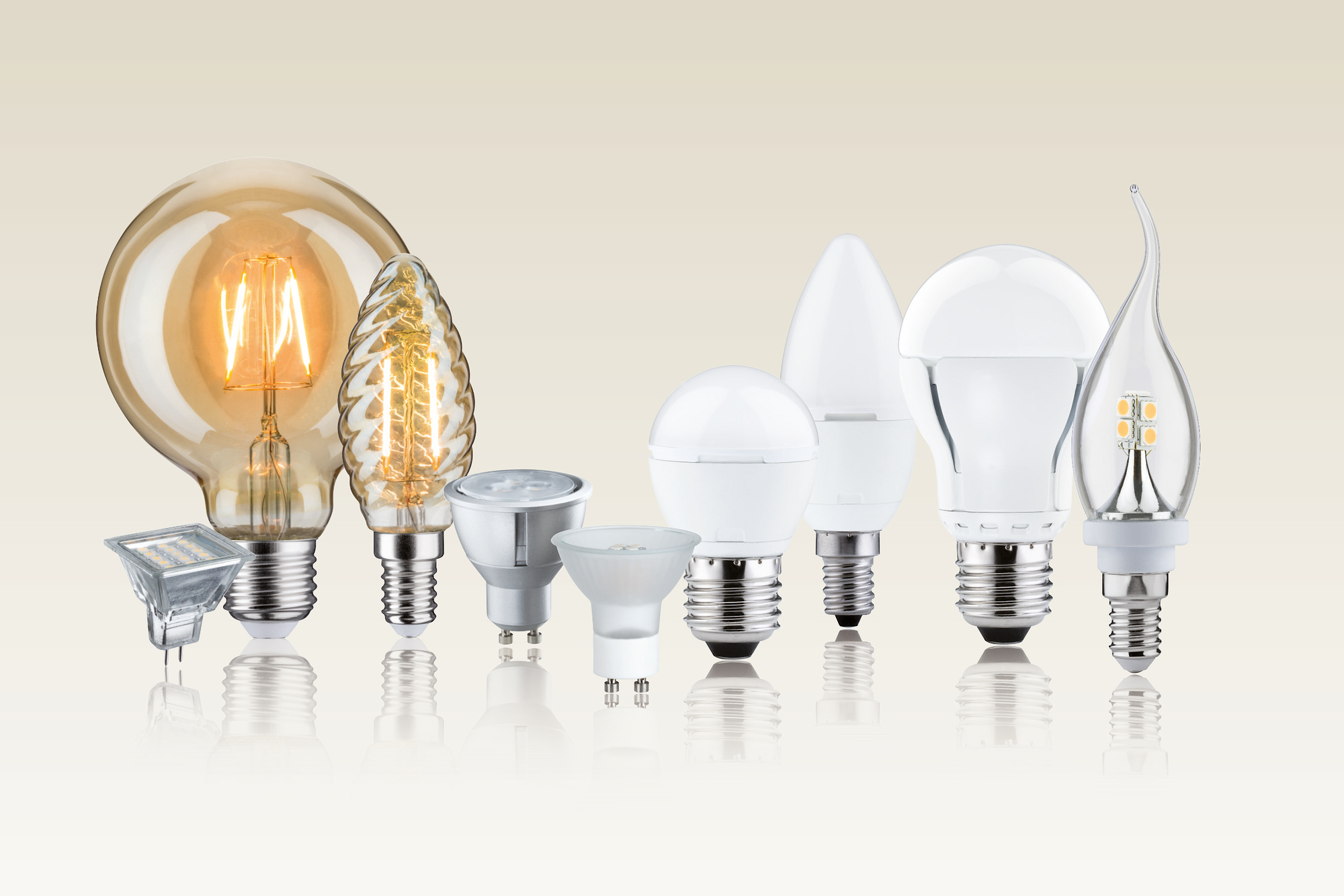 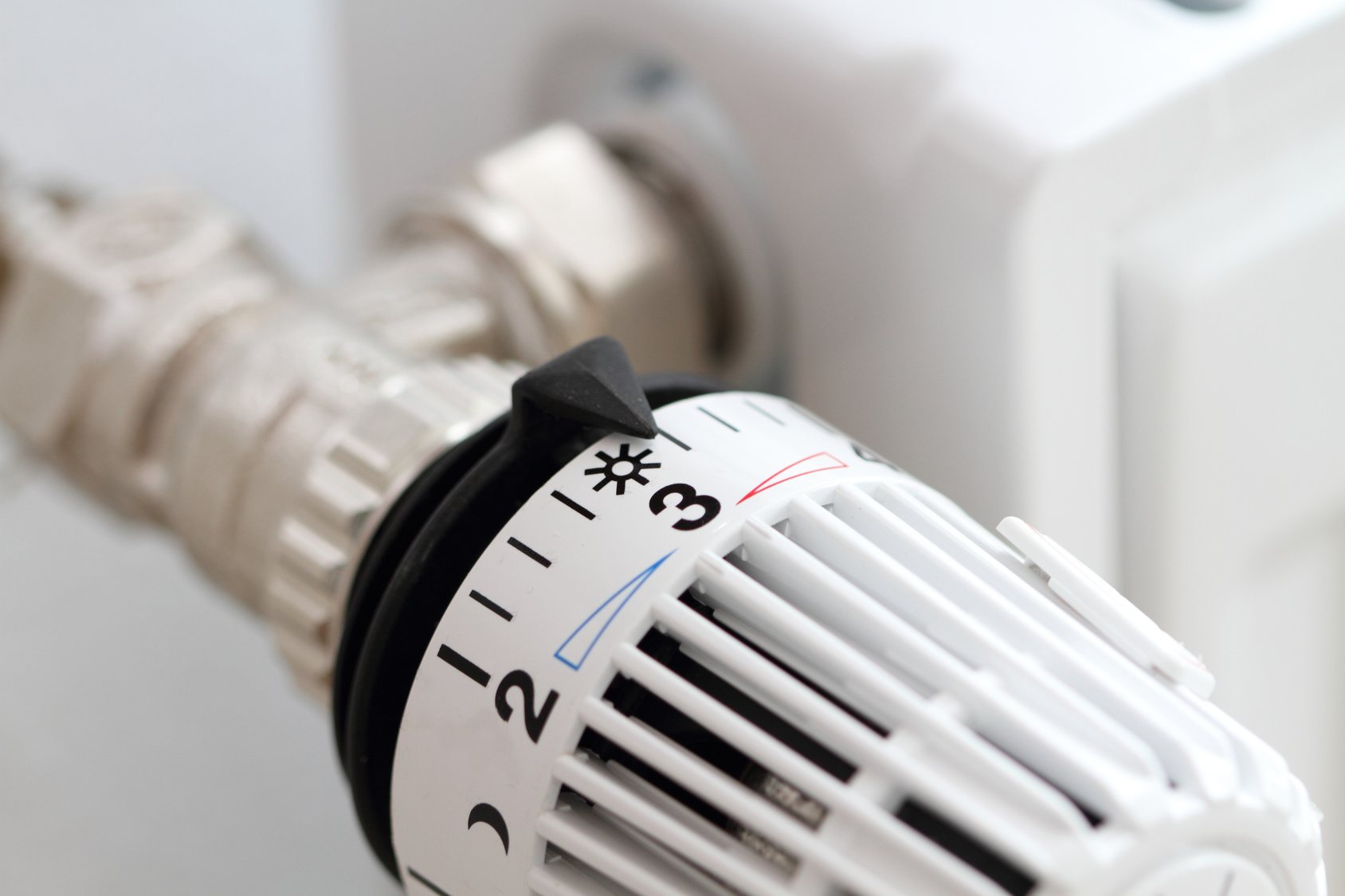 ENERGIEfresser-Detektive
Vertiefende texte (als Flipboock oder PDF – siehe unten)
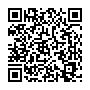 Beleuchtung
Strom sparen im Alltag, das geht oft mit wenigen Handgriffen oder einfachen Änderungen von Gewohnheiten. Die Beleuchtung ist ein Bereich, wo sich mit wenig Geld viel bewegen lässt.
Wasser
Zu denken, ein Wassersparen der Umwelt zuliebe sei bei uns, im Wasserland Schweiz, nicht nötig, ist ein Trugschluss. – Die stetig steigenden Temperaturen durch die Klimakrise verheissen nichts Gutes.
Heizung   Die meisten Menschen bei uns achten zu wenig auf das richtige Heizen. Doch sind Fehler teuer. 1°C höhere oder tiefere Zimmerlufttemperatur entsprechen in etwa einem Anstieg/einem Fall von 6% des Heizenergieverbrauchs.
Elektrische Geräte
Man sollte zuhause wirklich auf ältere Kühlschränke, Gefriertruhen, Waschmaschinen ein Auge werfen, wie auch auf andere Stromfresser im Haushalt, z.B. TV, PC und HiFi-Anlage.
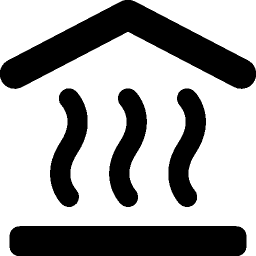 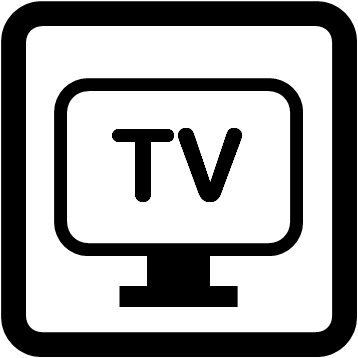 Mit einem Klick auf eines der Symbole öffnet sich ein Flipbook mit den Texten!
(Die Textdateien finden sich auch als einzelne PDFs auf der Plattform.)

Anschliessend Flipping Book im Browser schliessen und hier QUIZ lösen!
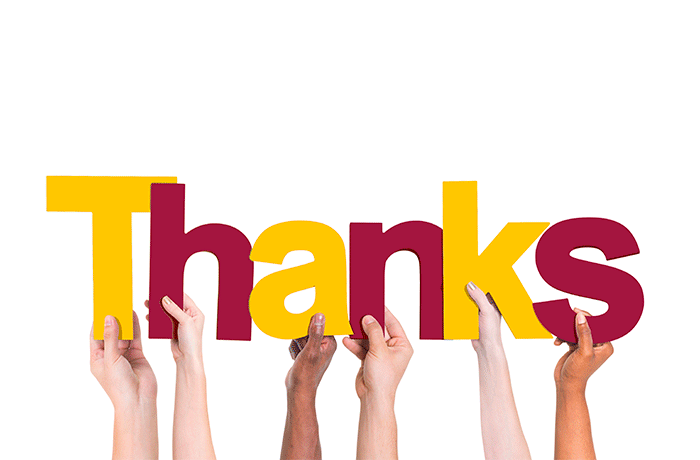